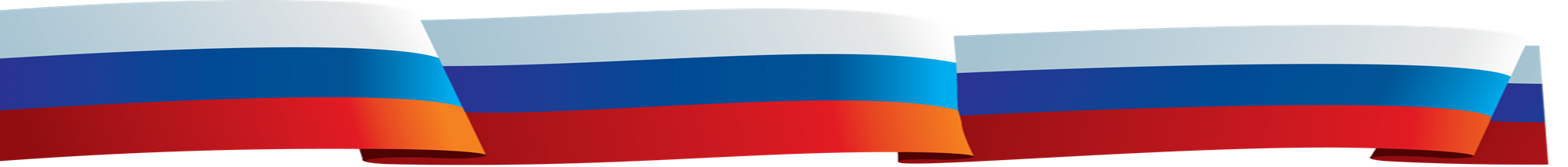 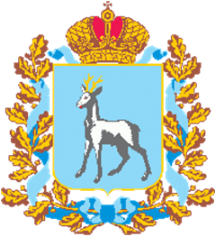 Министерство образования и науки Самарской области
Подготовка
к реализации проекта
«Разговор о важном»


24.06.2022
В 2022-2023 учебном году во всех российских
школах и организациях СПО стартует проект для обучающихся

«Разговор о важном»

еженедельно первым уроком по понедельникам (34 учебных недели)


1 занятие состоится 5 сентября 2022 года
Цель проекта: формирование взглядов,  убеждений, ценностных ориентиров обучающихся на  основе базовых национальных ценностей.

Центральные темы: патриотизм и гражданское воспитание, историческое  просвещение, нравственность, экология и др.
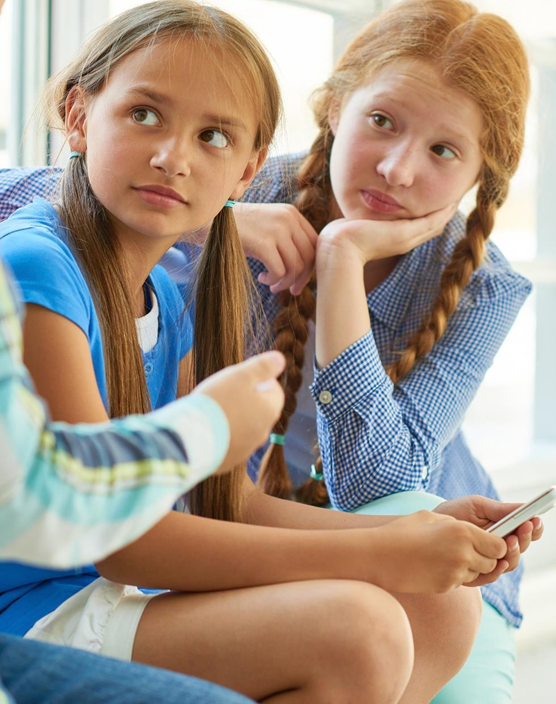 Информационные письма
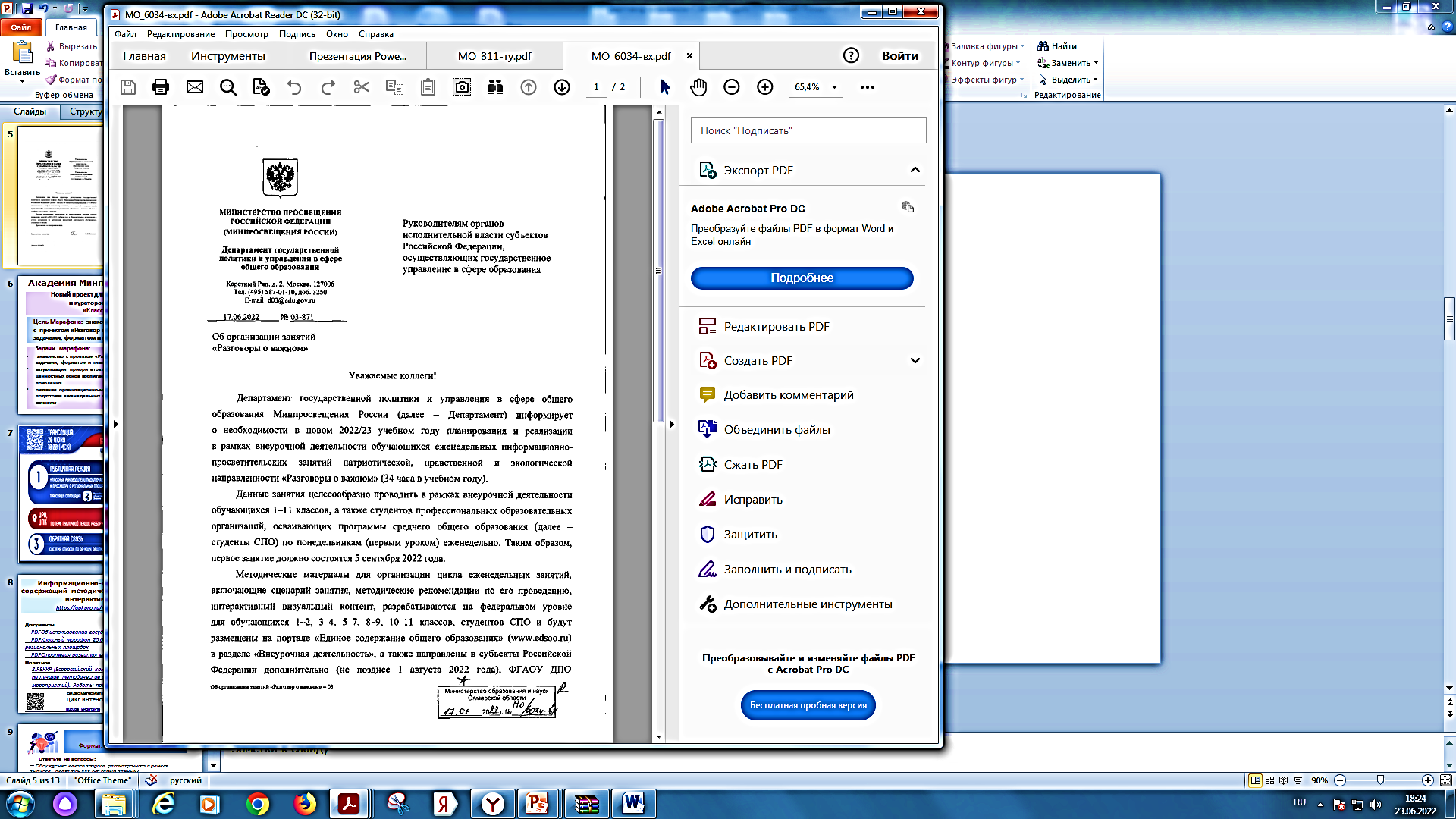 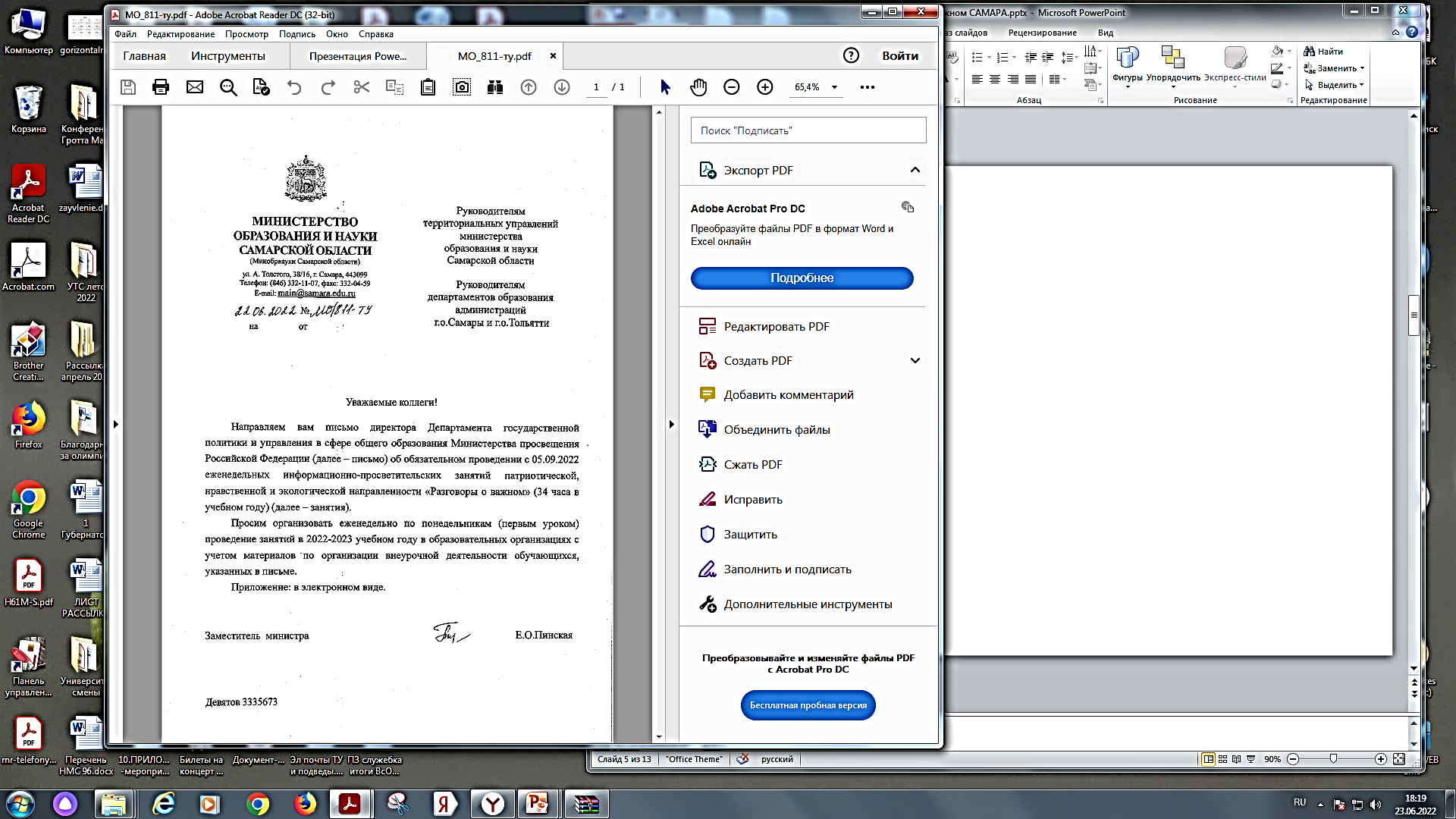 Методические материалыразрабатываются на федеральном уровне и будут направлены  в регионыне позднее 01.08.2022
Сценарий занятия
Методические рекомендации по его проведению
Интерактивный визуальный контент

для обучающихся 1-2; 3-4; 5-7; 8-9; 10-11 классов и студентов СПО

Портал «Единое содержание общего образования» (www.edsoo.ru), раздел «Внеурочная деятельность»
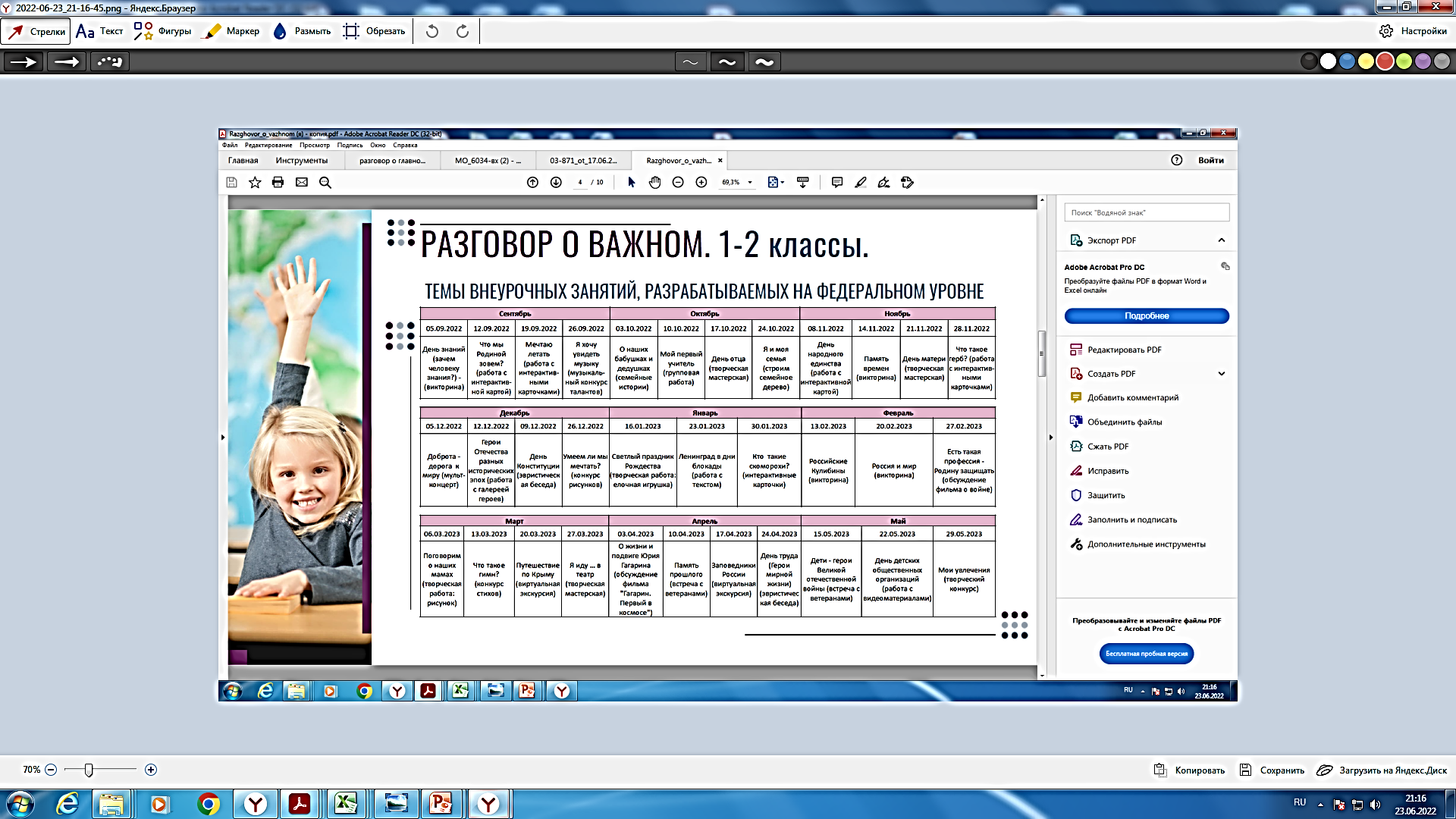 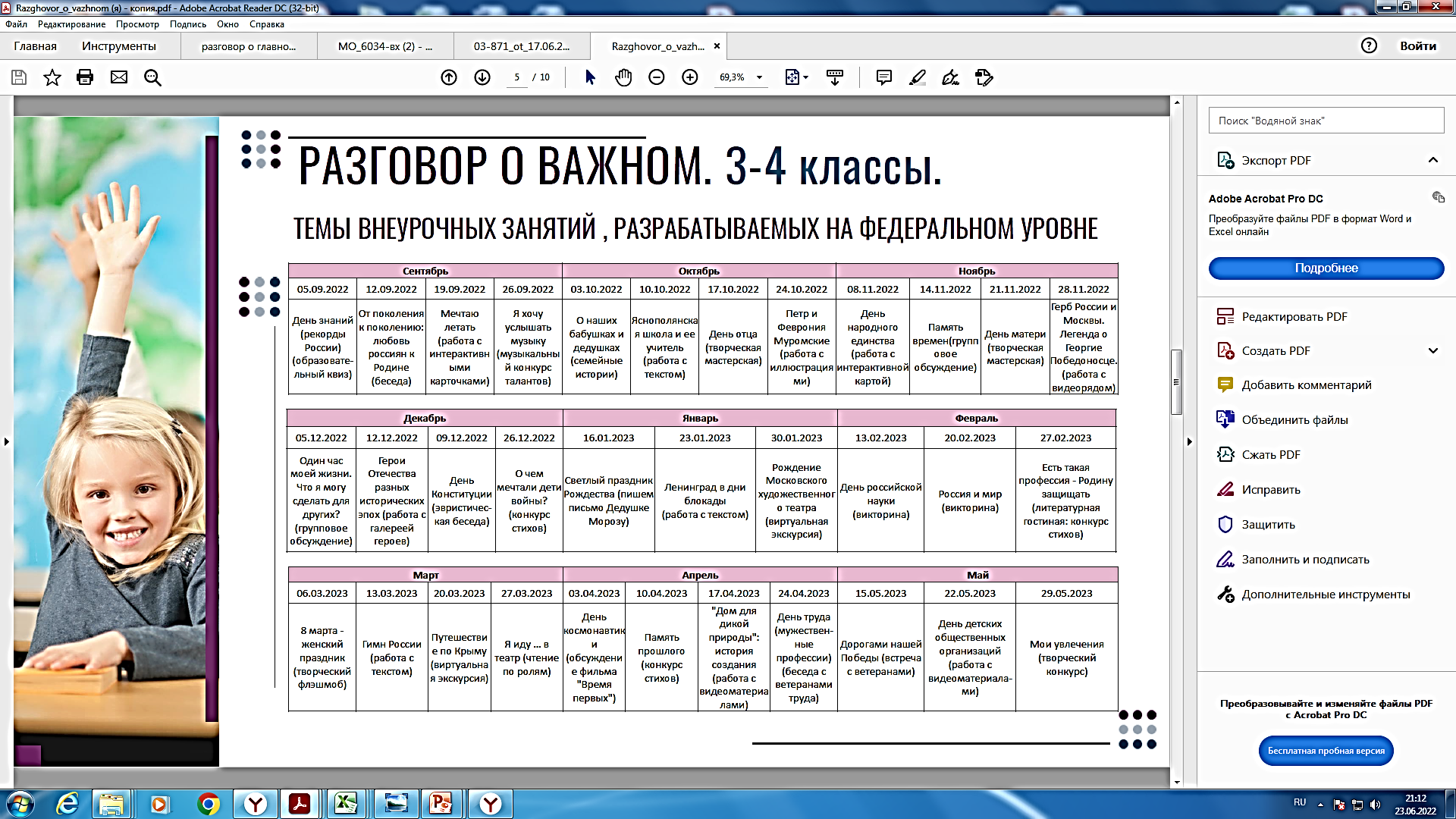 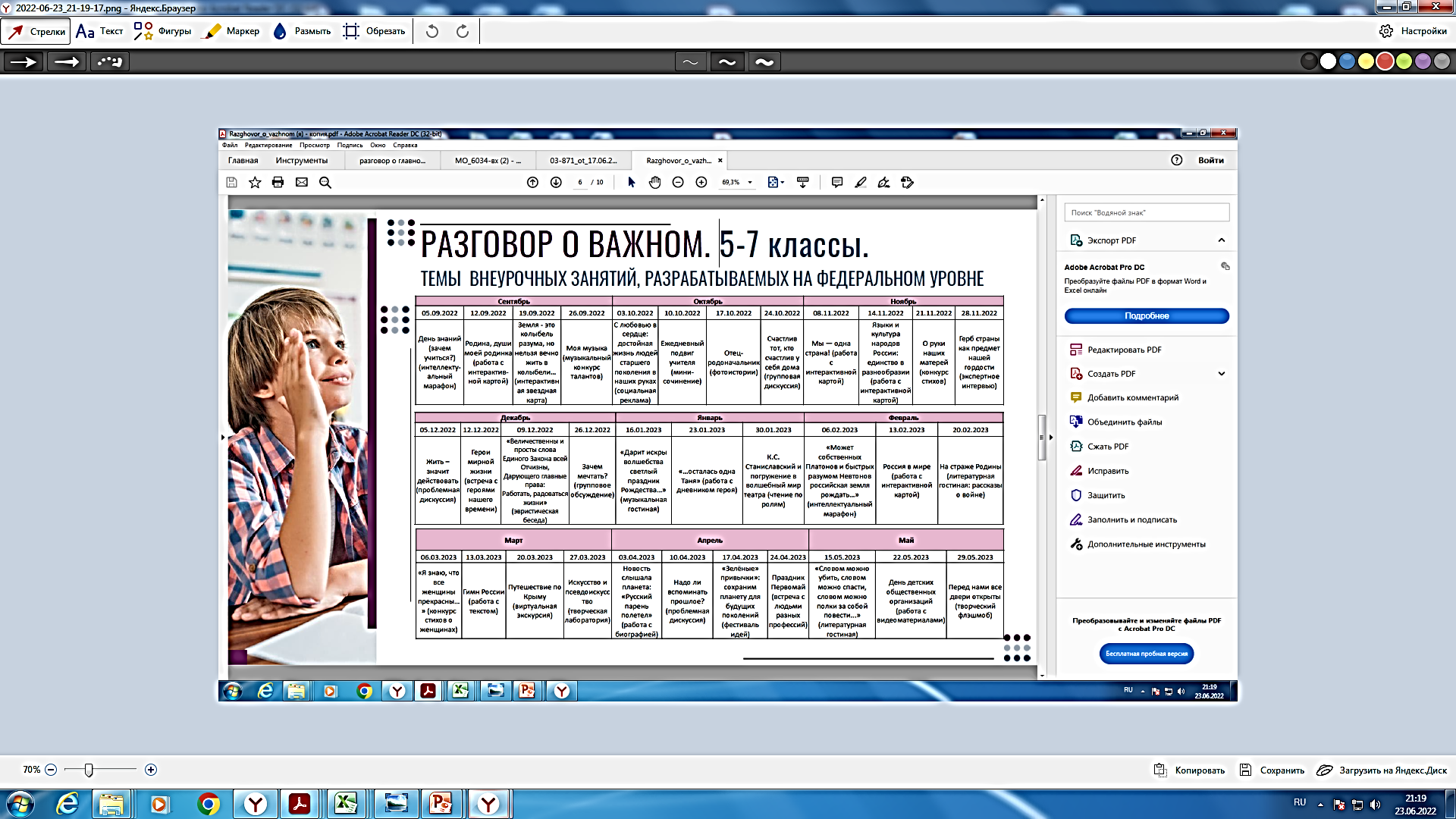 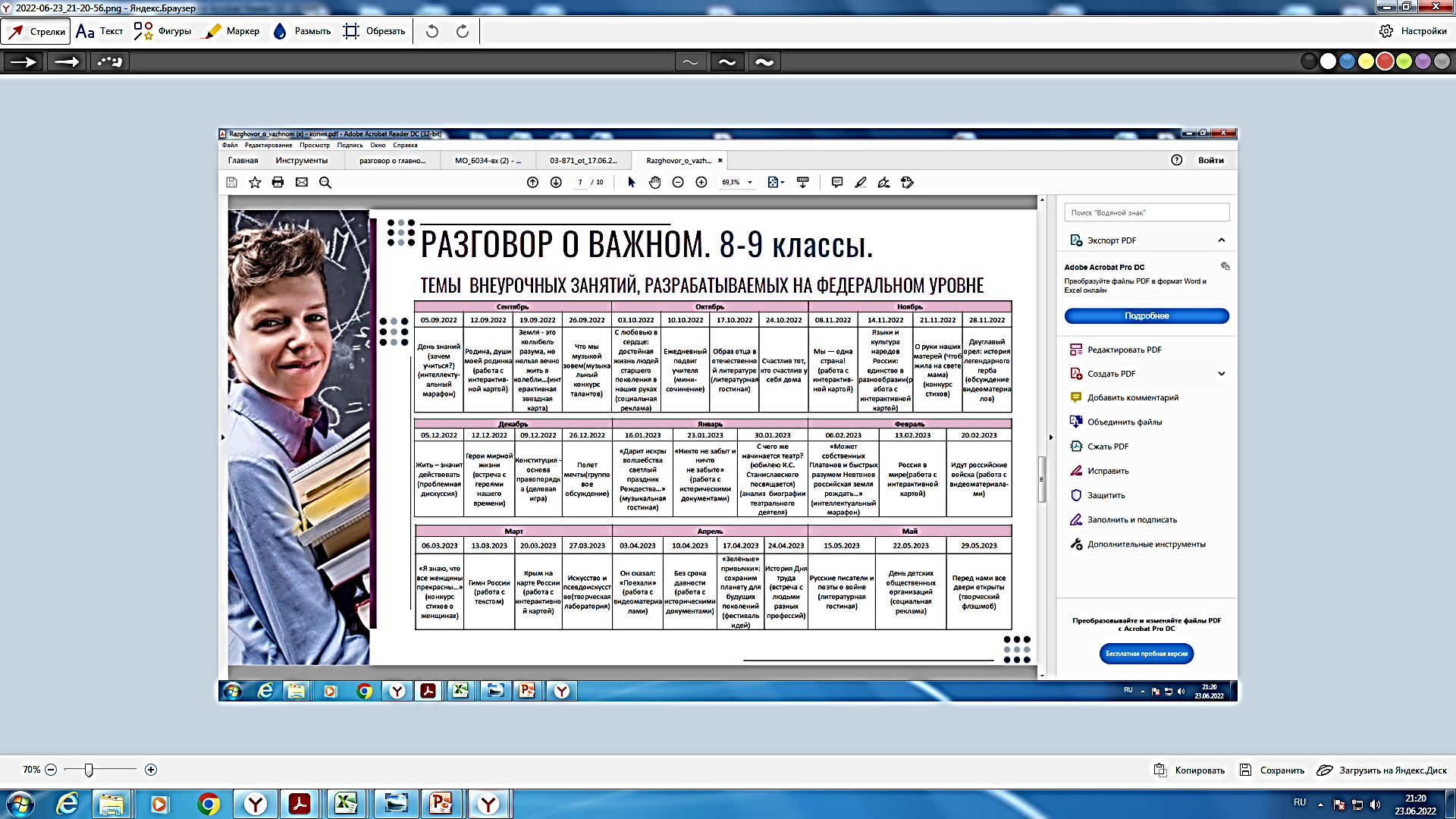 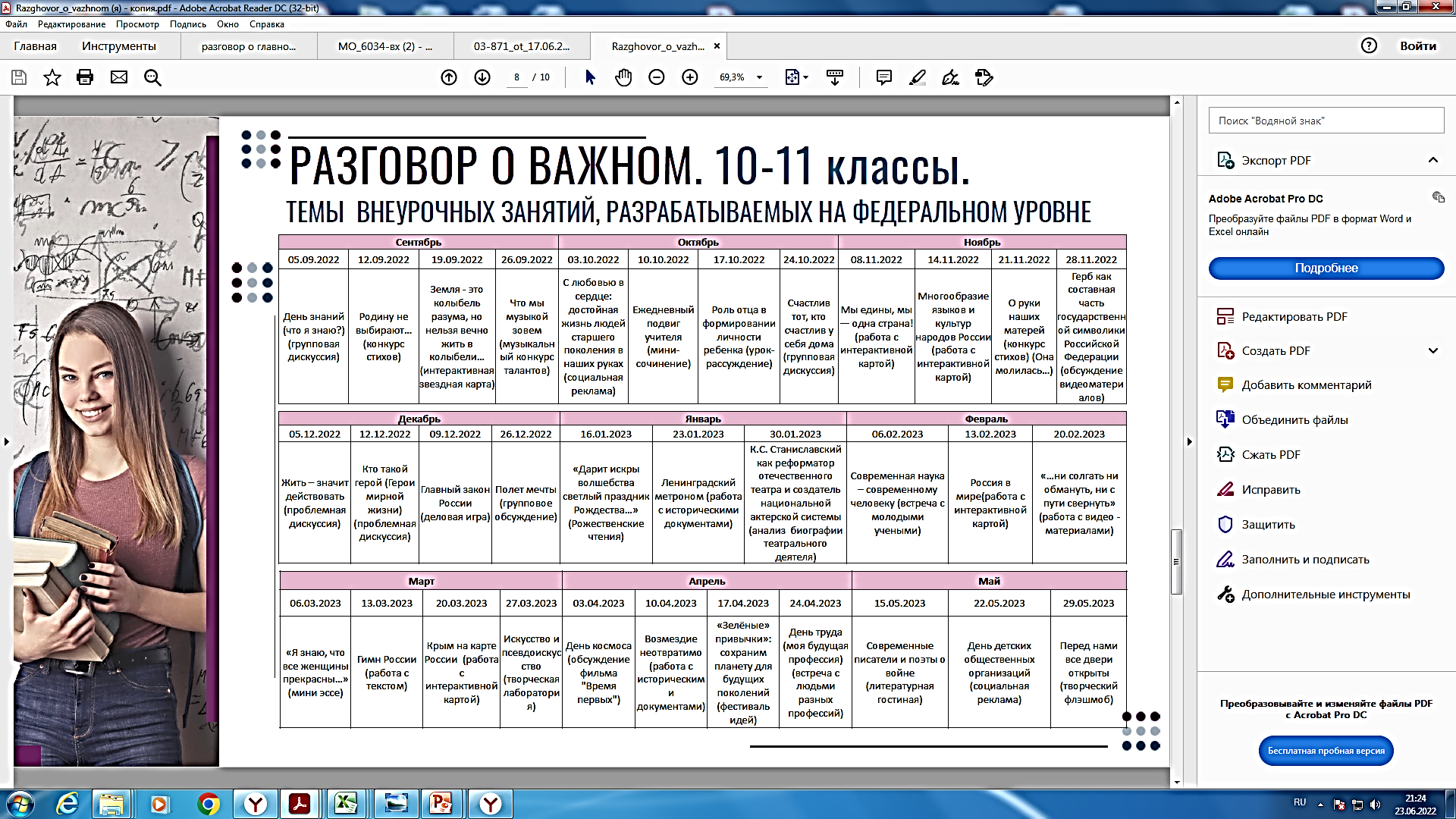 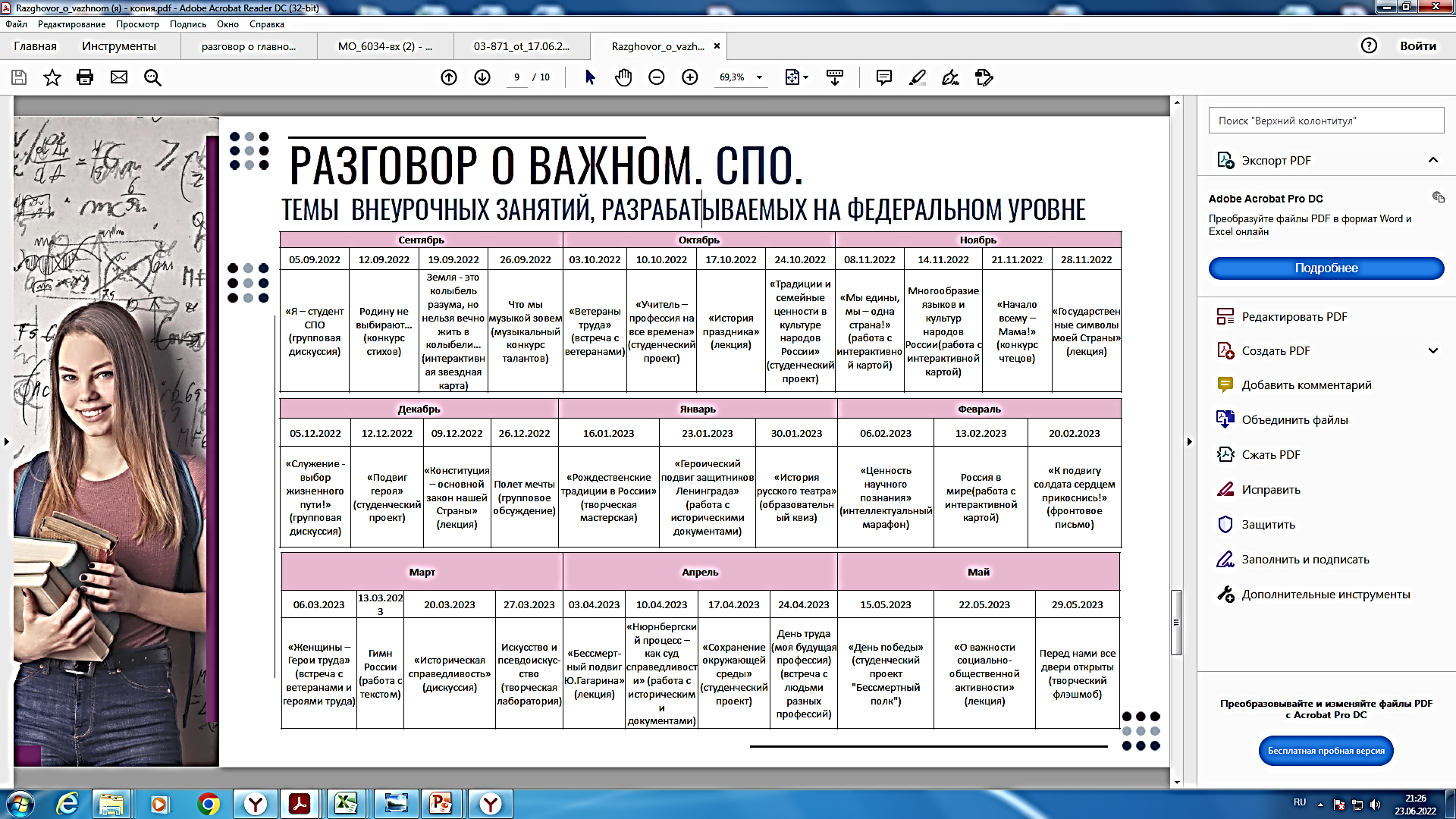 https://apkpro.ru/razgovory-o-vazhnom/
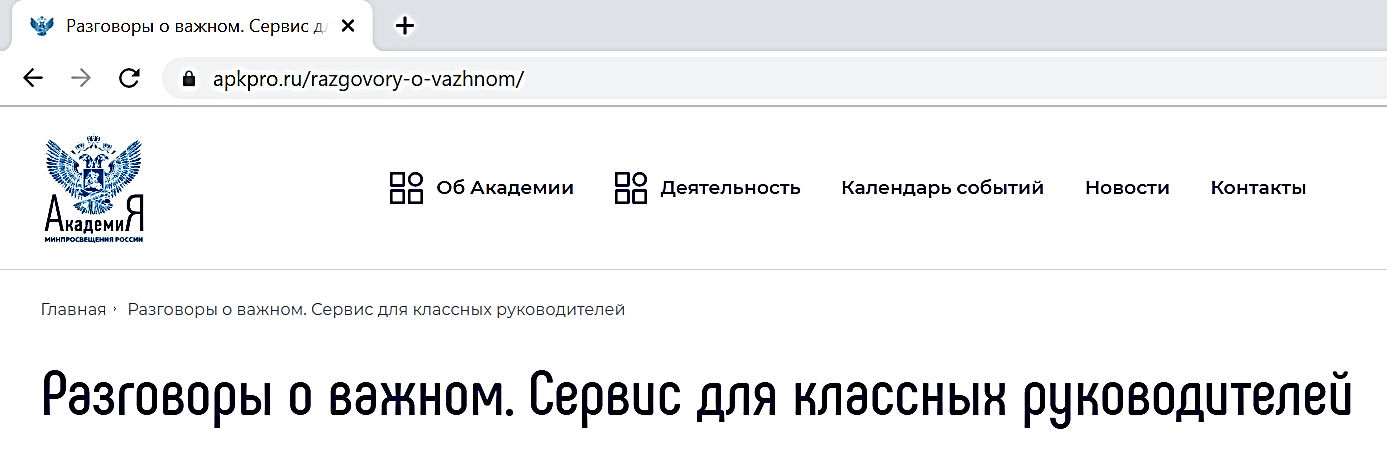 Документы
 Об использовании государственных символов
 "Классный марафон" 20.06 2022. Материалы для региональных площадок
 Стратегия развития воспитания
		Полезное
Всероссийский конкурс среди классных руководителей на лучшие  методические разработки воспитательных мероприятий. Работы победителей и лауреатов  2021 года
                         Видеоматериалы
Цикл интенсивов «Классный марафон» (Rutube; Вконтакте … список пополняется)
Академия Минпросвещения России
«Классный марафон» 
новый проект для классных руководителей и кураторов  групп в колледжах
(цикл из 6 встреч в смешанном формате: онлайн/офлайн)
Цель Марафона:	знакомство классных руководителей с  проектом «Разговор о важном», его целями и  задачами, форматом и планом реализации

Задачи Марафона:
актуализация приоритетов государственной политики в области  ценностных основ воспитания и социализации подрастающего  поколения;
оказание организационно-методической поддержки при  подготовке еженедельных внеурочных занятий «Разговор о  важном»

   Принять участие можно, подключившись к трансляции по ссылкам RUTUBE, VK онлайн, или просмотрев запись трансляции в любое время
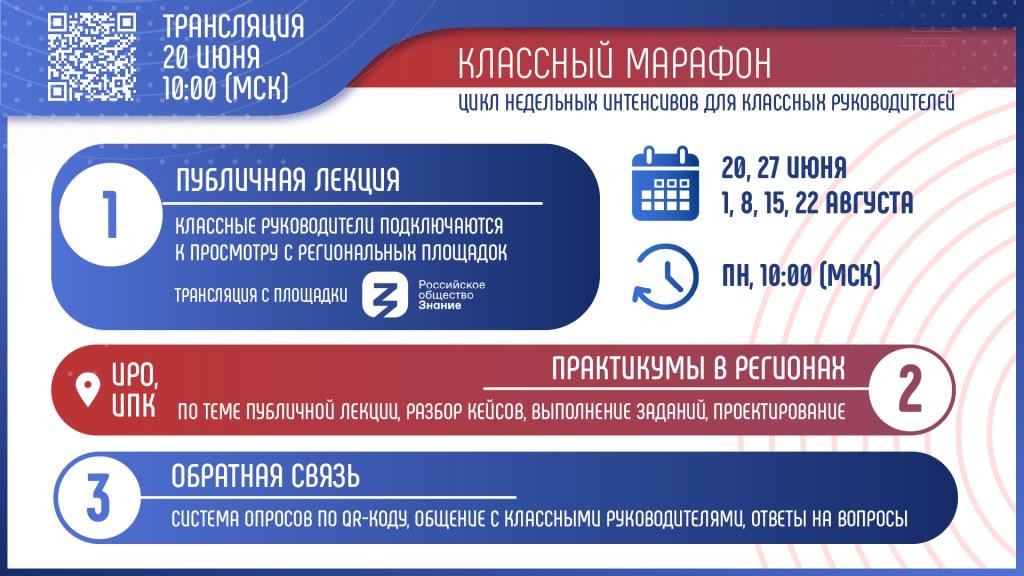 Задачи по запуску проекта в образовательных организациях
Обеспечить информирование педагогических работников о старте подготовки к  проведению Всероссийских классных часов «Разговоры о важном», о возможности просмотра трансляций «Классного марафона», а также о  федеральном информационно-методическом ресурсе, содержащем  методические материалы и формы интерактивных опросов  https://apkpro.ru/razgovory-o-vazhnom/
Срок: до 27.06.2022

Определить (назначить) ответственного в ТУ/ДО и в каждой школе за  организационно-методическое сопровождение подготовки  классных  руководителей к реализации проекта «Разговор о важном» в 2022/23 учебном  году
Срок: до 01.07.2022

Учитывать обязательность проведения занятий «Разговор о важном» при разработке планов внеурочной деятельности, календарных планов рабочих программ воспитания, при планировании нагрузки педагогических работников на 2022/23 учебный год
Срок: до 01.09.2022

Организовать участие классных руководителей в «Классном марафоне» и обучении (ПК)
Срок: до 31.10.2022
Ближайшие шаги по подготовке классных руководителей
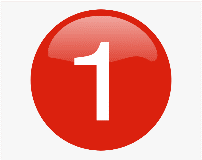 До 27.06.2022 - направление информации в ОО для классных руководителей и заместителей руководителей по УВР о проекте и ссылок на просмотр трансляций (для самостоятельного просмотра в целях ознакомления с проектом)
Разговоры о важном. Сервис для классных руководителей
20.06.2022 -
https://rutube.ru/video/158147bcec19dfcc9ee1503f7aab01da/
27.06.2022 (10:00 МСК) -
https://rutube.ru/video/ee8c804d97f16360c1b9d366cc4803b1/
27.06.2022 – онлайн-подключение представителей РУМО классных руководителей в каждом образовательном округе: совместный просмотр и решение кейсов в онлайн-формате (ссылка на подключение к площадке jazz by Sber будет направлена от ИРО каждому члену РУМО классных руководителей)
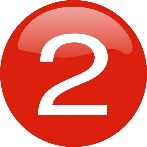 1, 8, 15, 22 августа 2022 года – очное участие классных руководителей в обсуждениях по итогам просмотра трансляций и решение кейсов на базе РЦ с представителем РУМО классных руководителей (все 13 площадок образовательных округов и ИРО подключаются для совместной работы онлайн на площадке jazz by Sber)
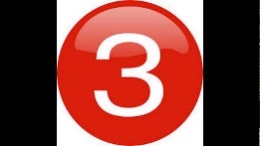 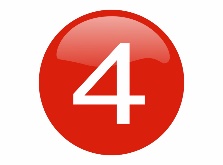 Сентябрь-октябрь 2022 года – обучение классных руководителей по программе «Воспитательный потенциал классного часа. Содержание «Разговоров о важном», 58 часов (обучение организуется на базе Цифровой экосистемы ДПО Академии Минпросвещения)